Презентация на тему : Реверсивное управление электродвигателями
Тепловое реле
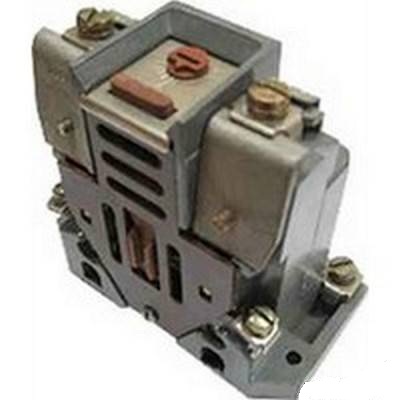 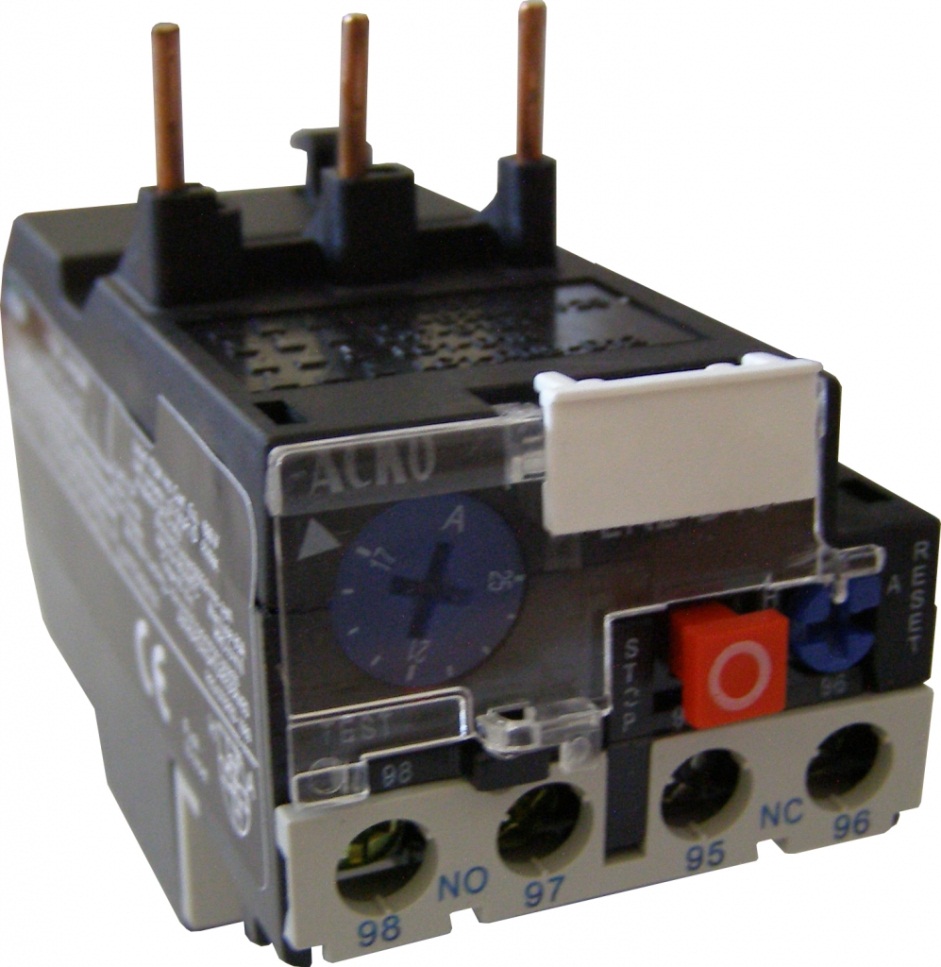 Магнитный пускатель
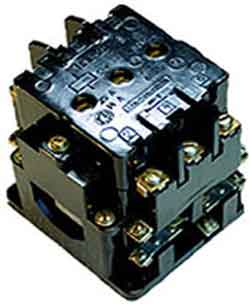 Автоматический выключатель
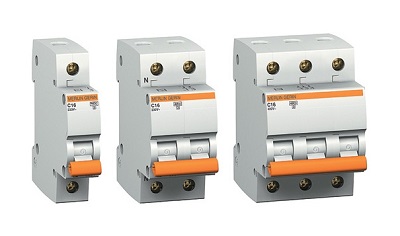 Кнопочная станция
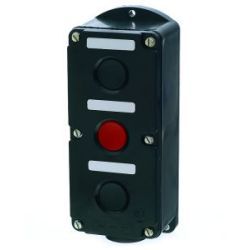 Асинхронный короткозамкнутый двигатель
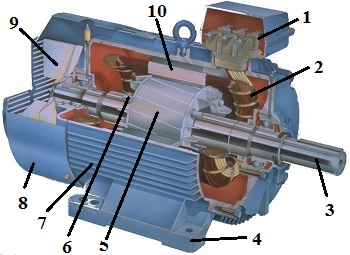 Схема реверса
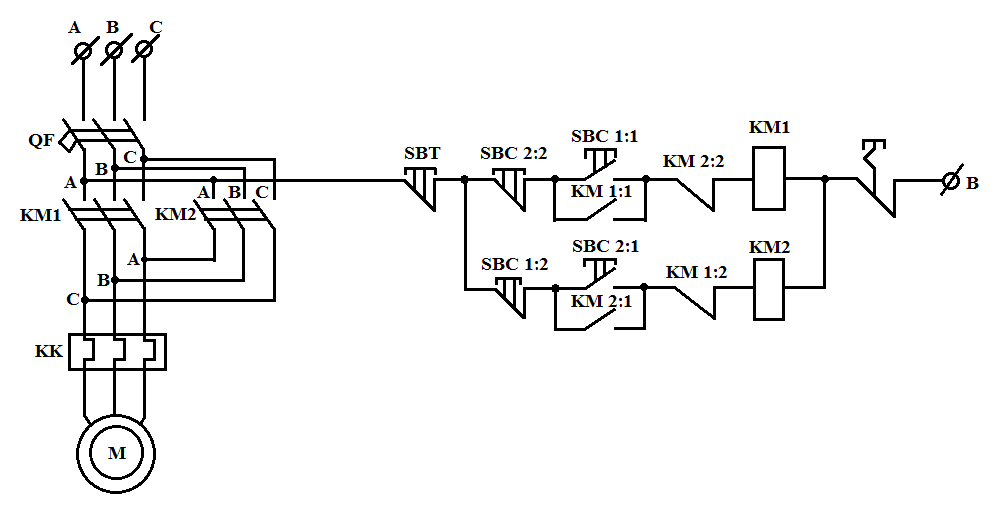 Спасибо за внимание!